Existence and uniqueness for the EEG forward problem
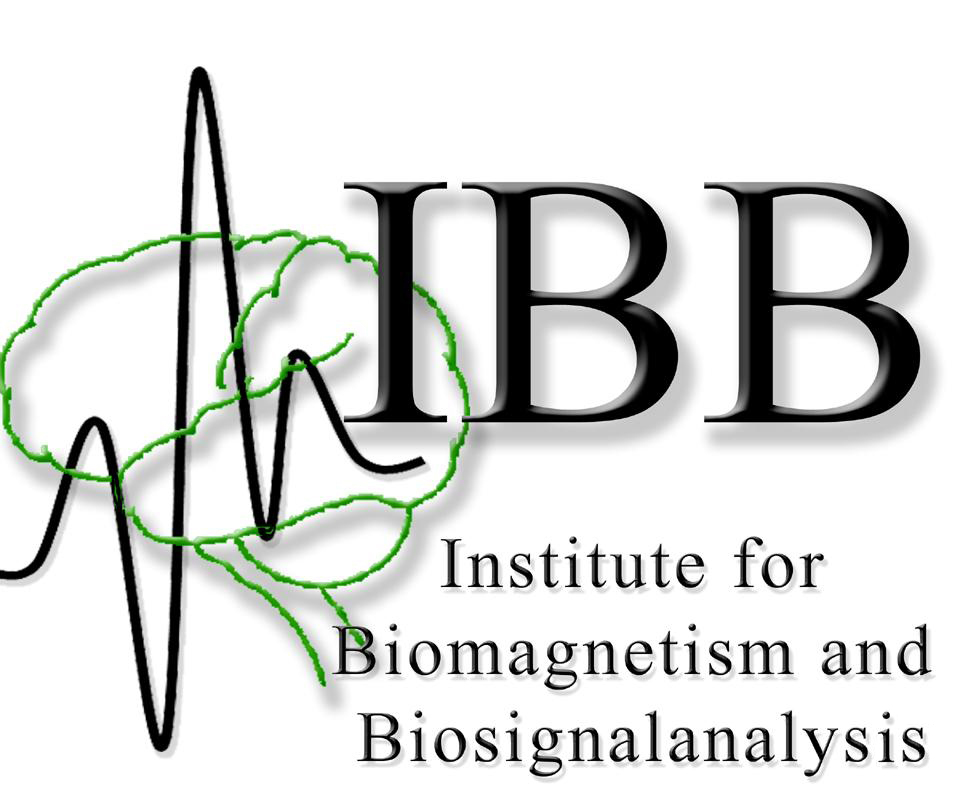 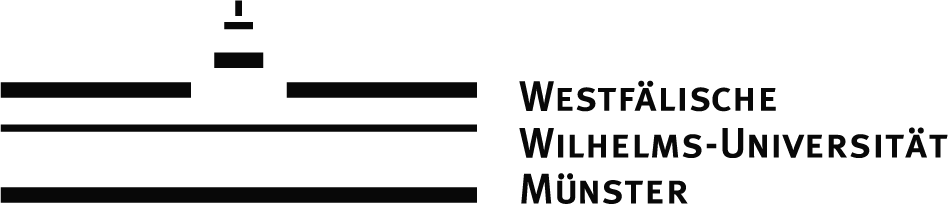 Carsten H. Wolters
Institut für Biomagnetismus und Biosignalanalyse, Westf. Wilhelms-Universität Münster, Germany
Lecture, Oct 29, 2024
[Wolters, Lecture scriptum]
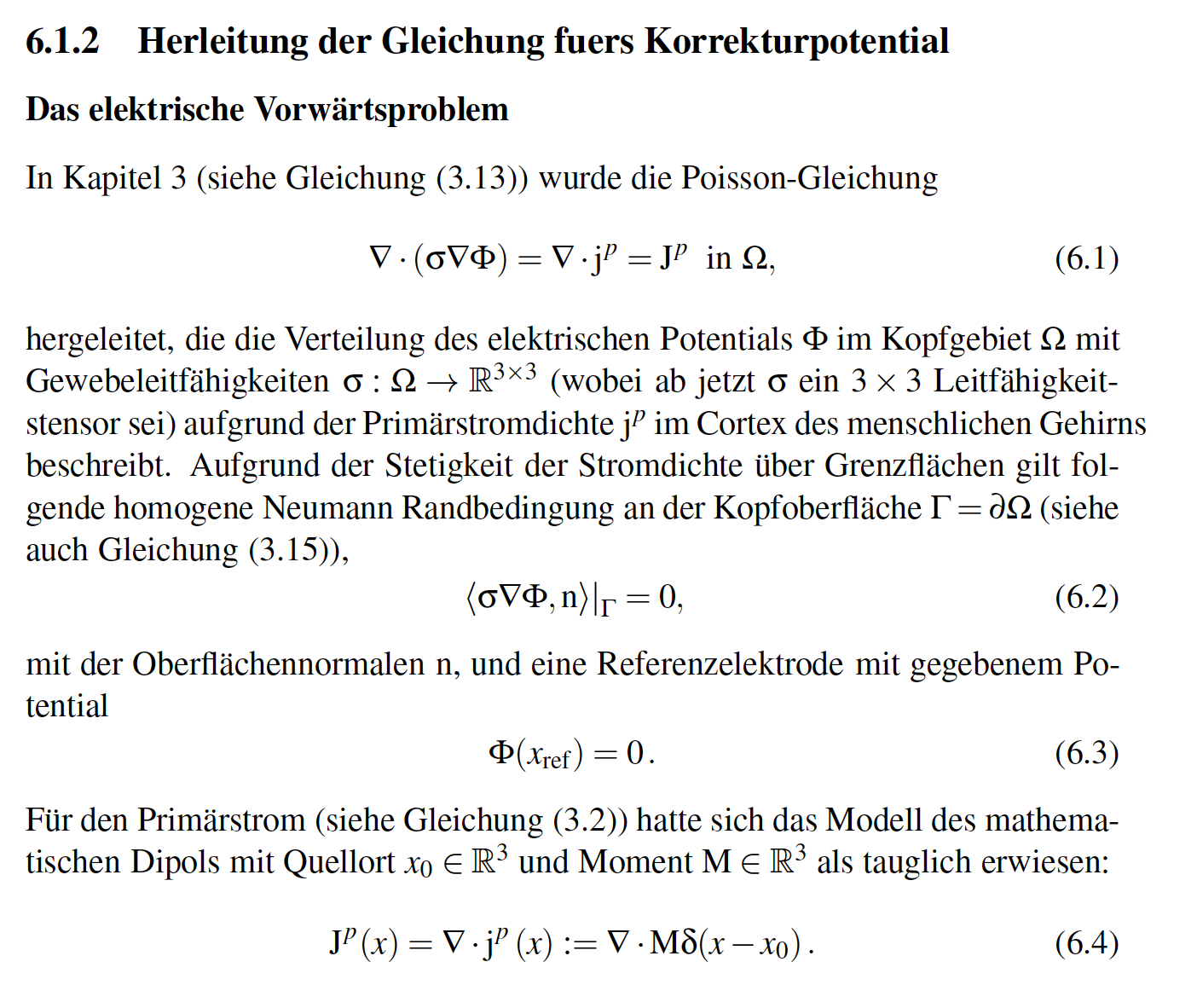 Structure of the lecture
Existence and uniqueness of the forward problem solution (Chapters 6.1.1-6.1.5 from lecture scriptum)
6.1.1: Basics
6.1.2: The subtraction approach to get rid of the singularity on the right-hand-side (derivation of the equation for the correction potential)
6.1.3: Types of partial differential equations
6.1.4: Sobolev spaces
6.1.5: A variational formulation
6.1.6: Variational formulation, existence and uniqueness of the solution for the correction potential
[Wolters, Lecture scriptum]
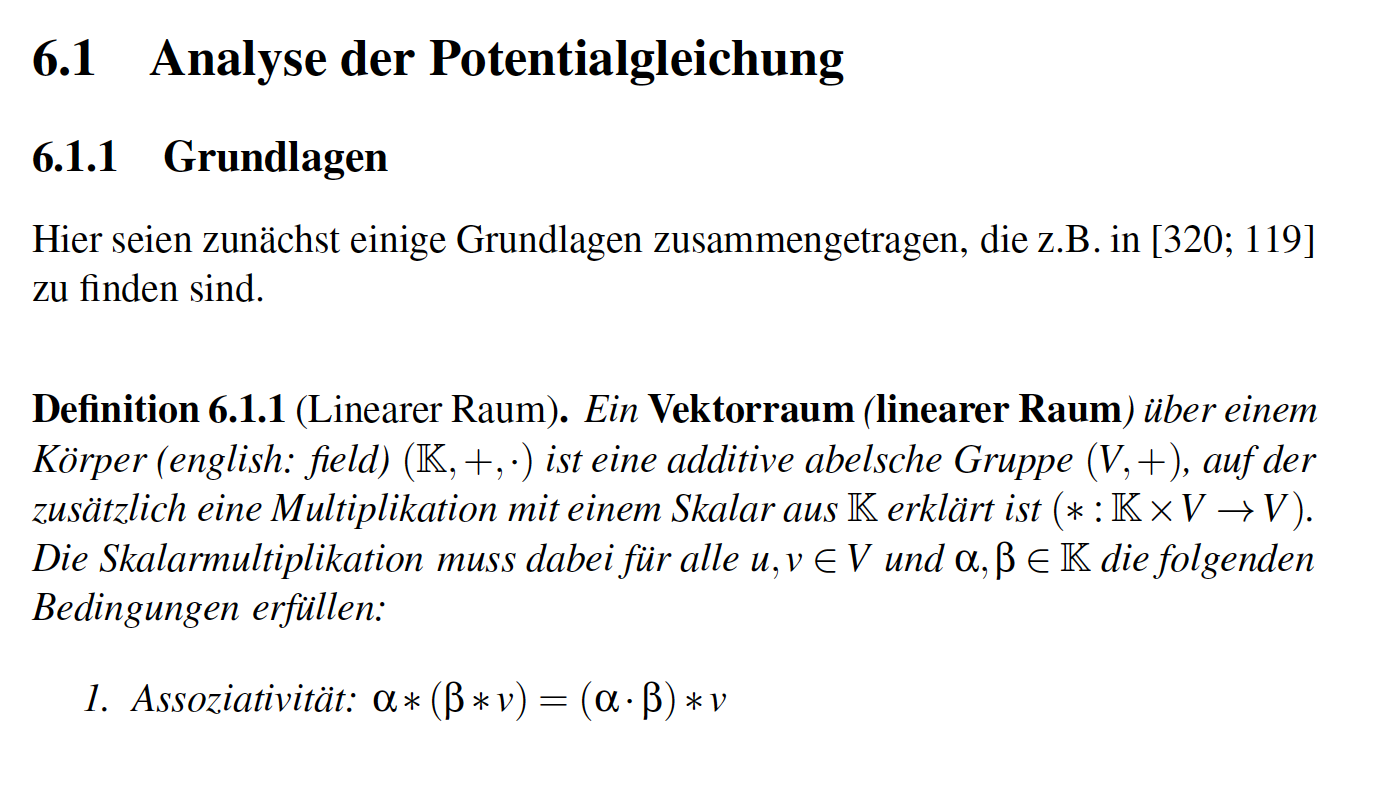 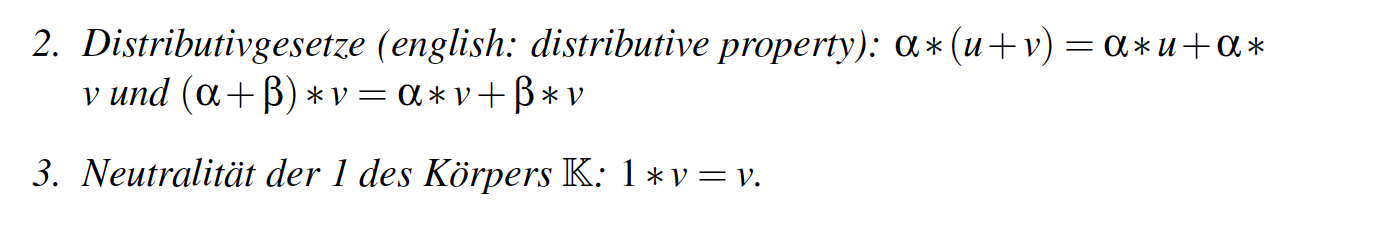 [Wolters, Lecture scriptum]
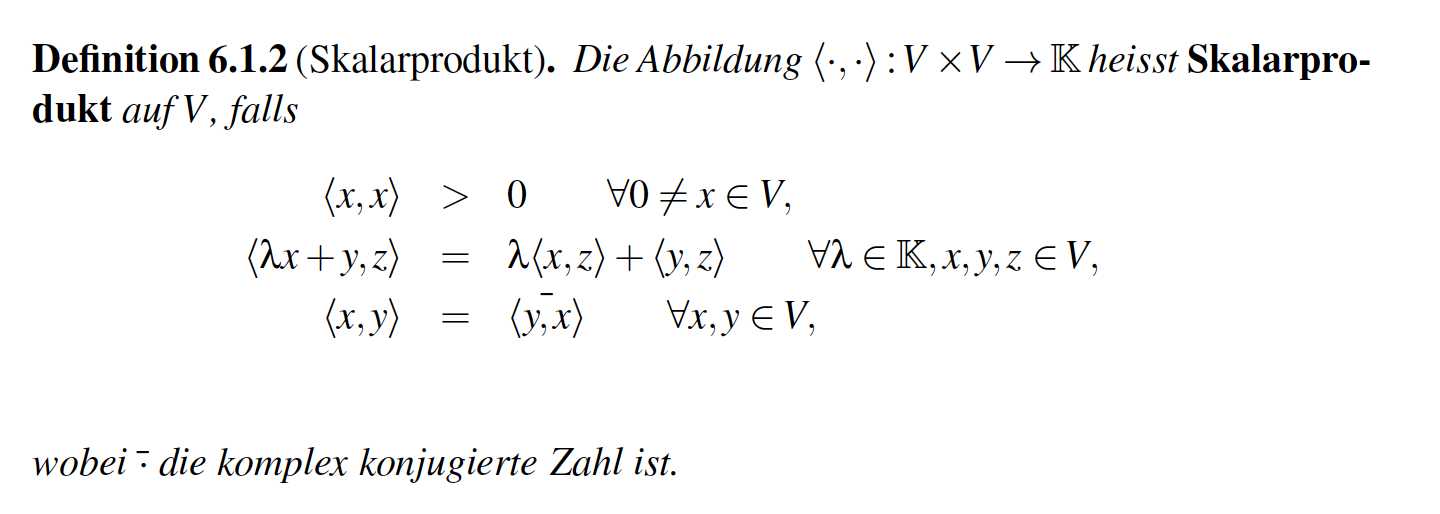 [Wolters, Lecture scriptum]
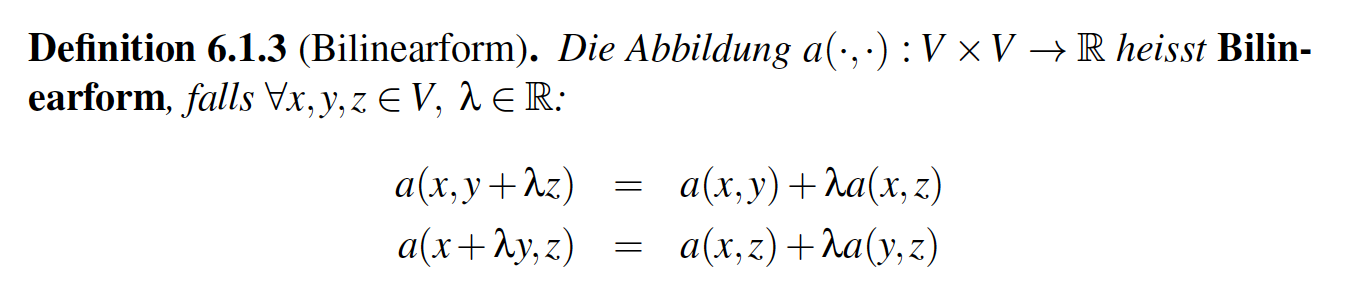 [Wolters, Lecture scriptum]
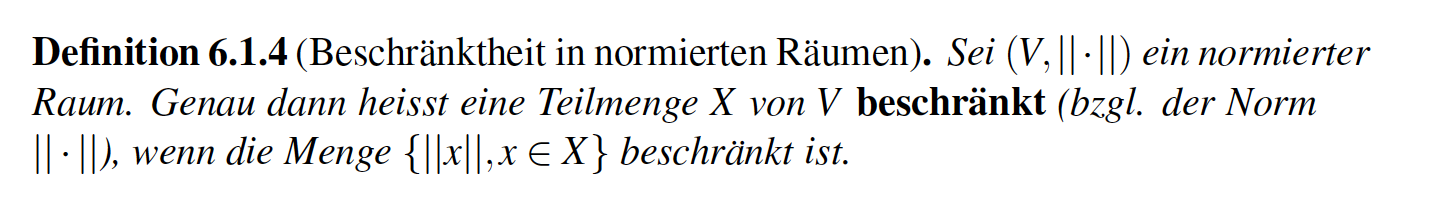 [Wolters, Lecture scriptum]
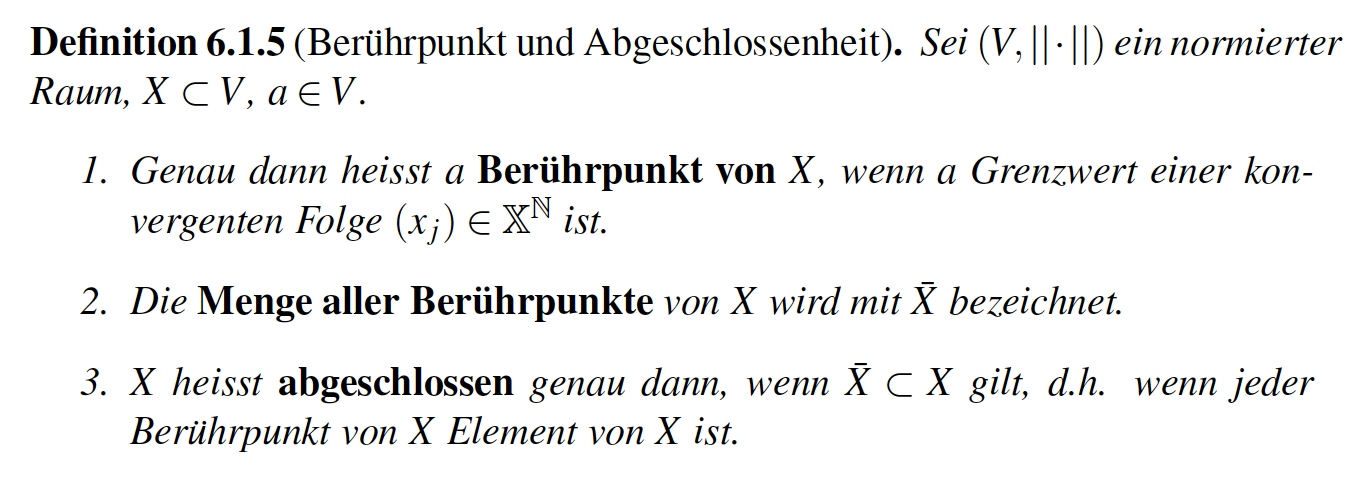 [Wolters, Lecture scriptum]
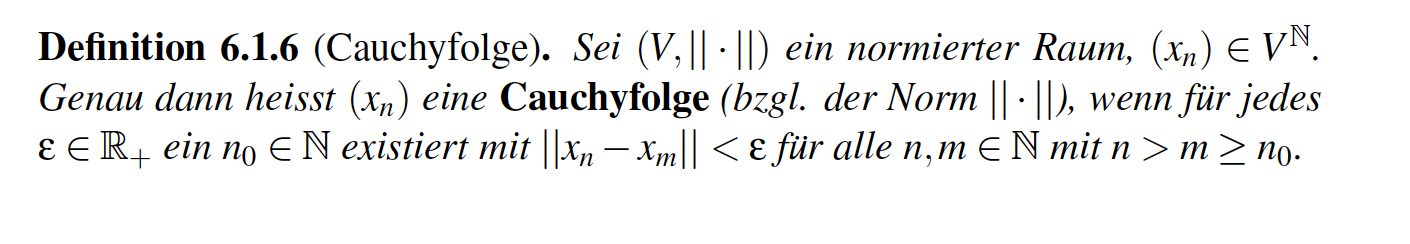 [Wolters, Lecture scriptum]
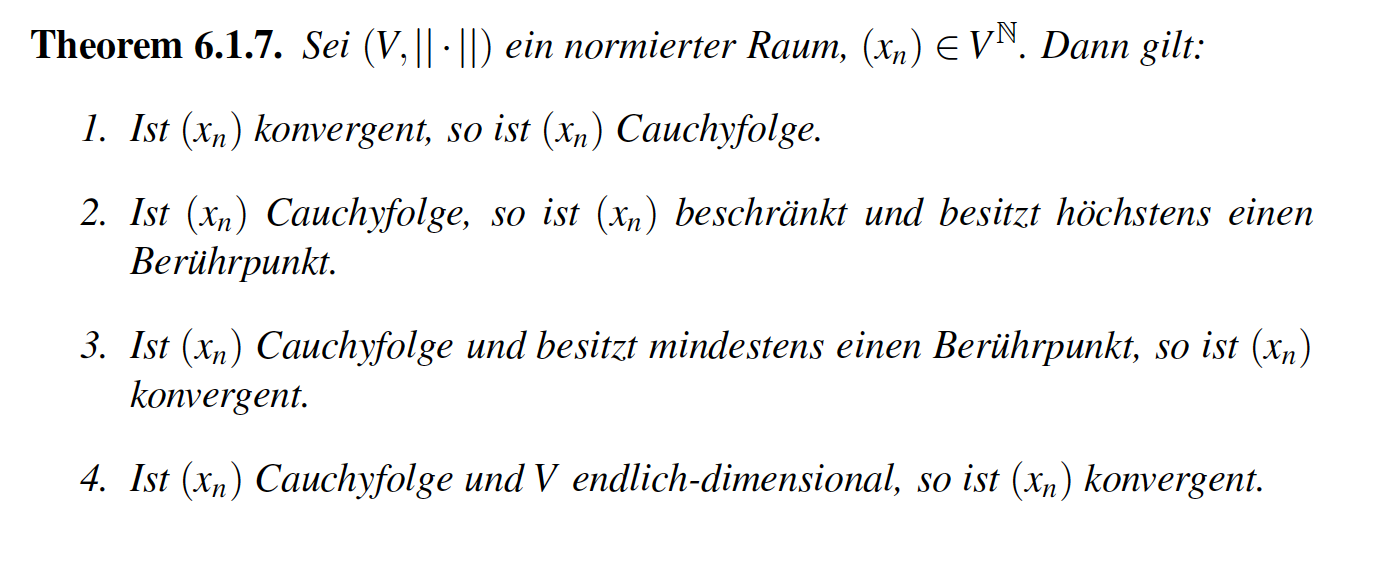 [Wolters, Lecture scriptum]
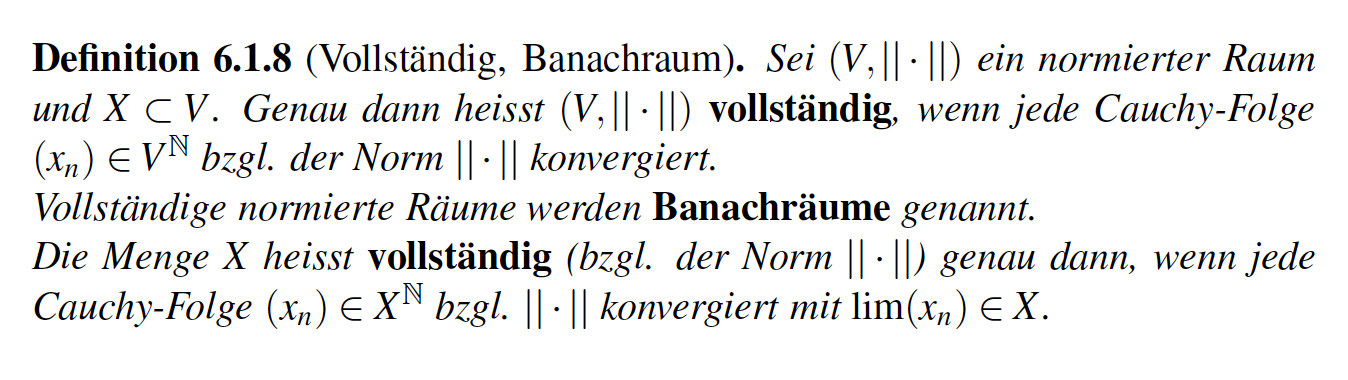 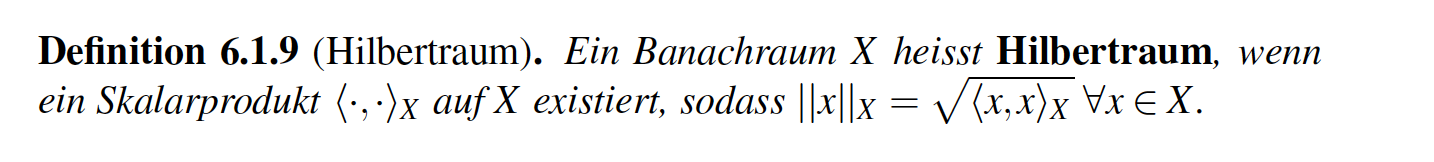 [Wolters, Lecture scriptum]
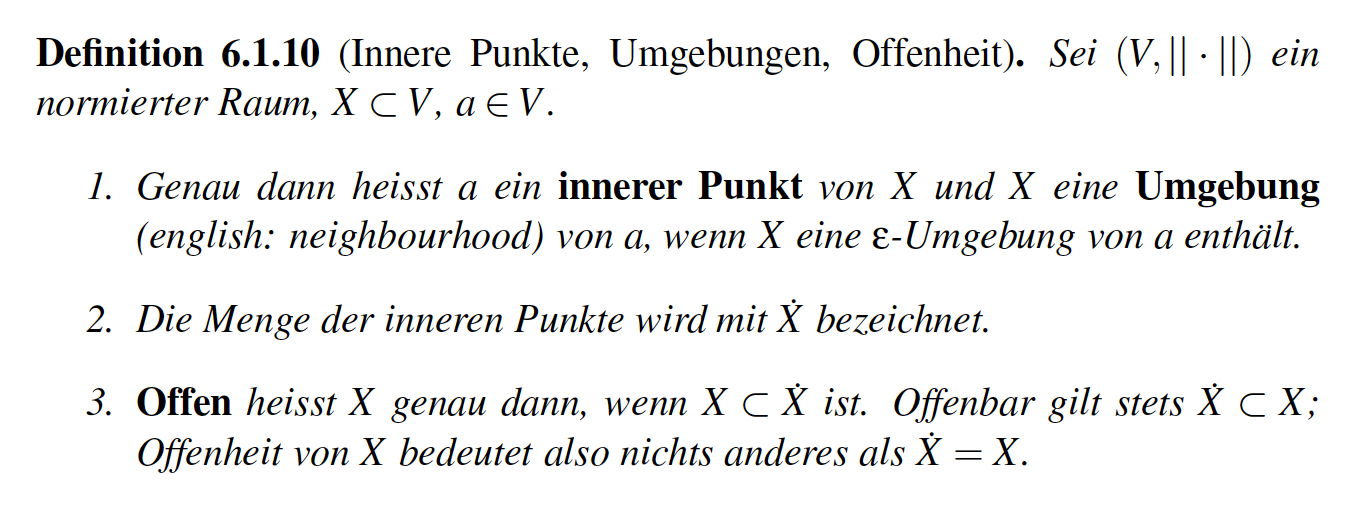 [Wolters, Lecture scriptum]
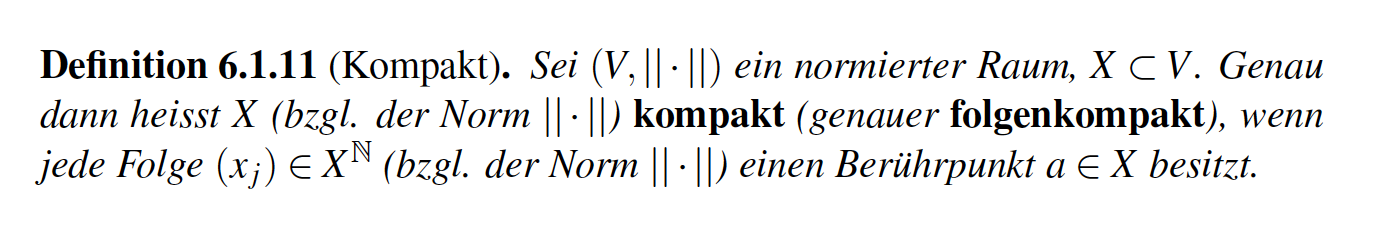 [Wolters, Lecture scriptum]
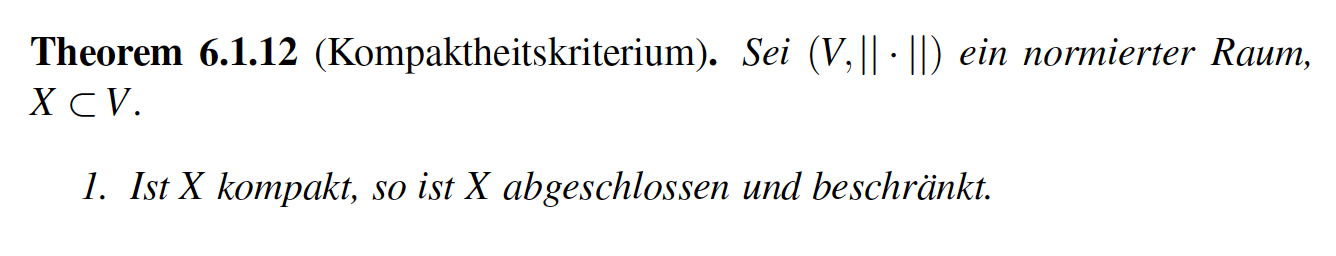 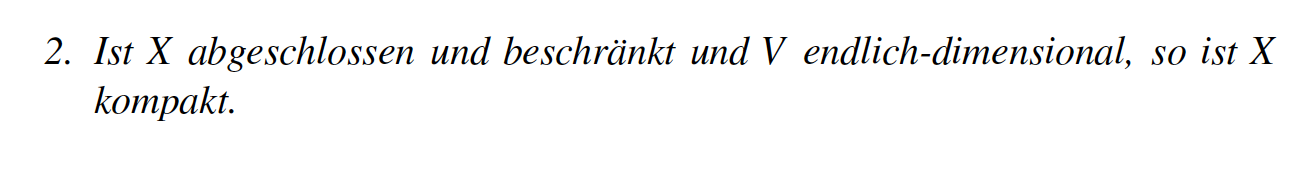 [Wolters, Lecture scriptum]
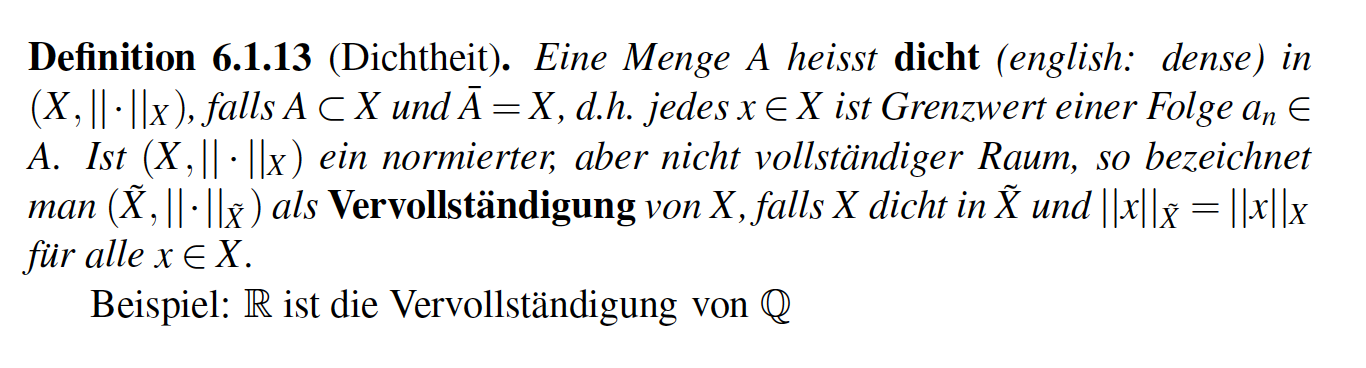 [Speaker Notes: Vervollständigung = completion]
[Wolters, Lecture scriptum]
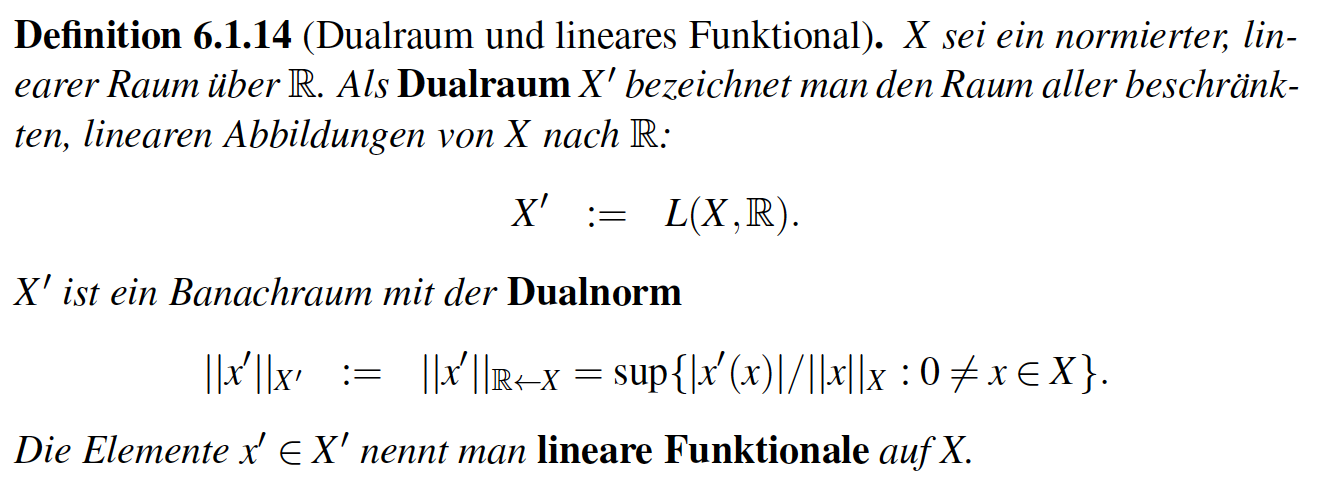 [Wolters, Lecture scriptum]
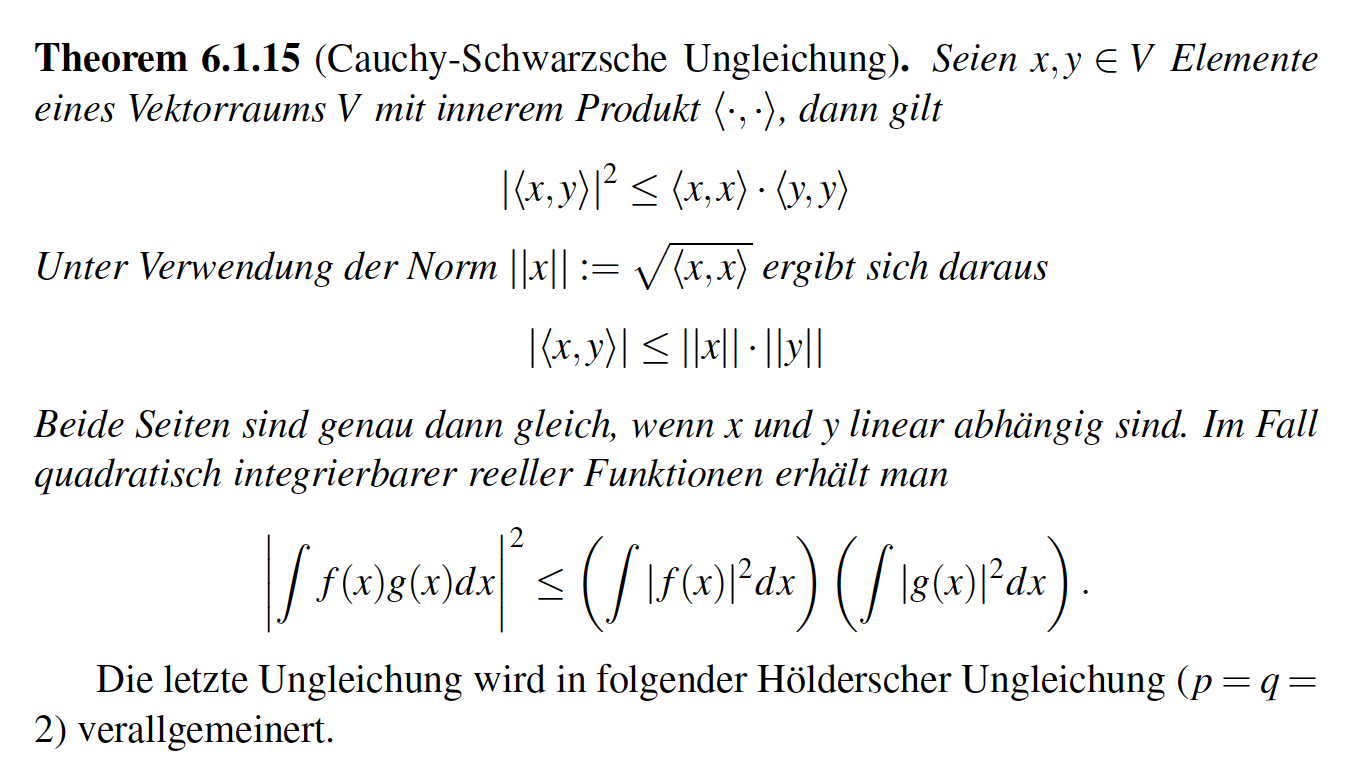 [Wolters, Lecture scriptum]
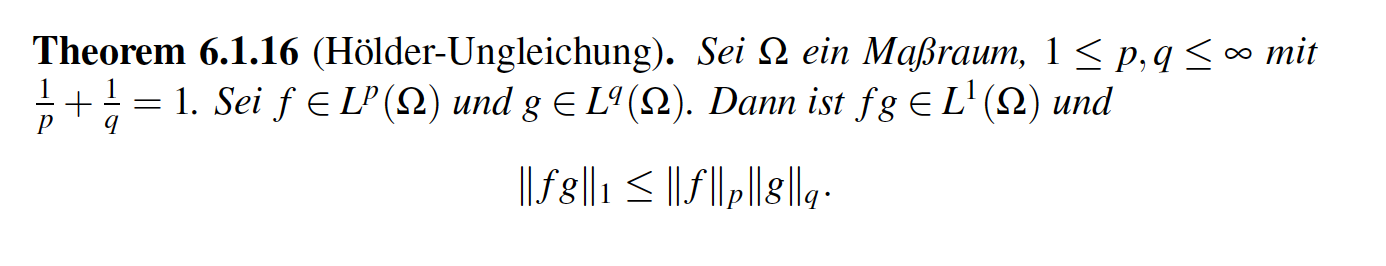 [Speaker Notes: Massraum = measure space]
Structure of the lecture
Existence and uniqueness of the forward problem solution (Chapters 6.1.1-6.1.5 from lecture scriptum)
6.1.1: Basics
6.1.2: The subtraction approach to get rid of the singularity on the right-hand-side (derivation of the equation for the correction potential)
6.1.3: Types of partial differential equations
6.1.4: Sobolev spaces
6.1.5: A variational formulation
6.1.6: Variational formulation, existence and uniqueness of the solution for the correction potential
[Wolters, Lecture scriptum]
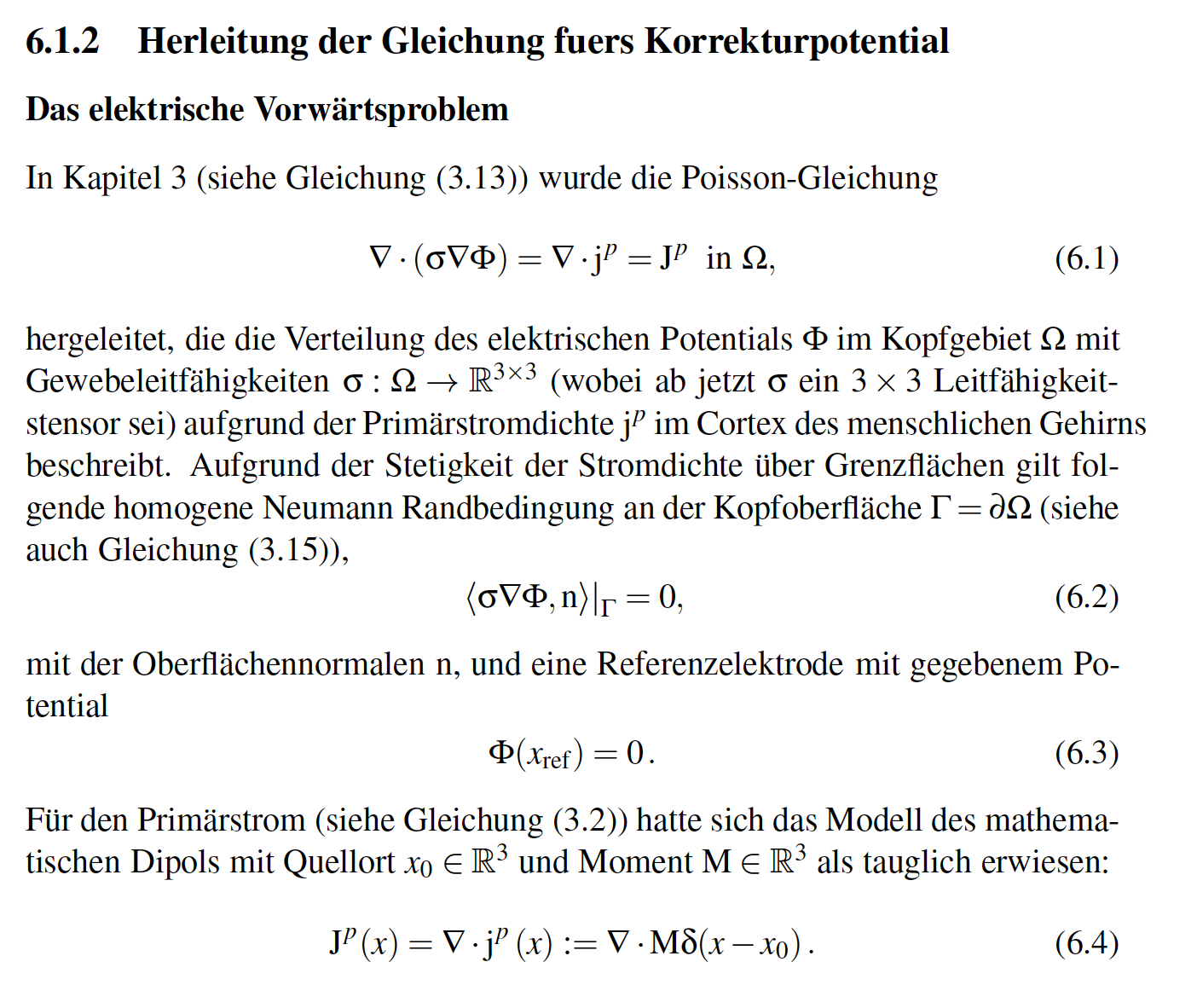 [Wolters, Lecture scriptum]
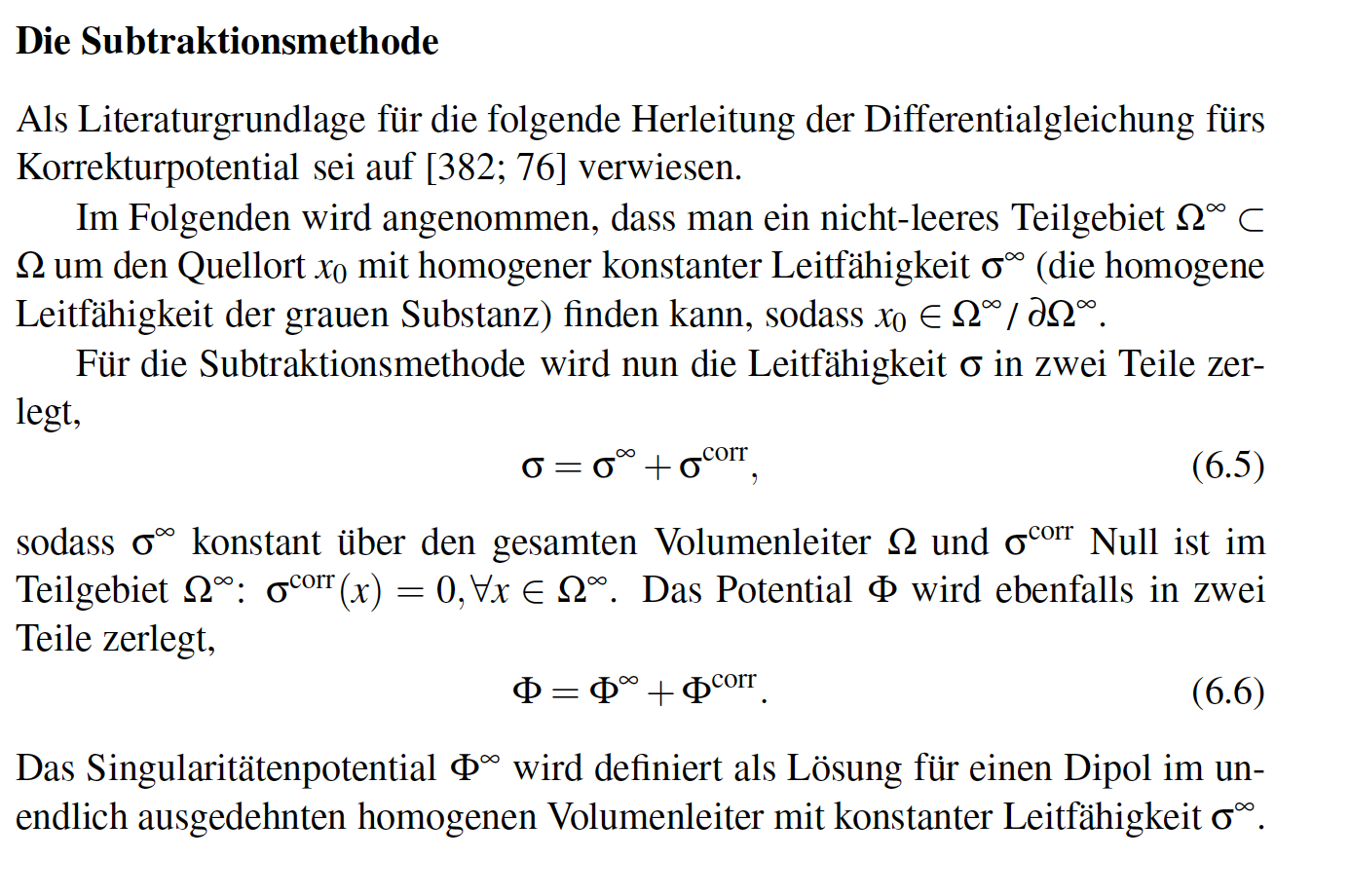 [Nolting, Elektodynamik, Verlag Zimmermann-Neufang, Ulmen, 1992]
Hilfssätze aus Nolting-Buch
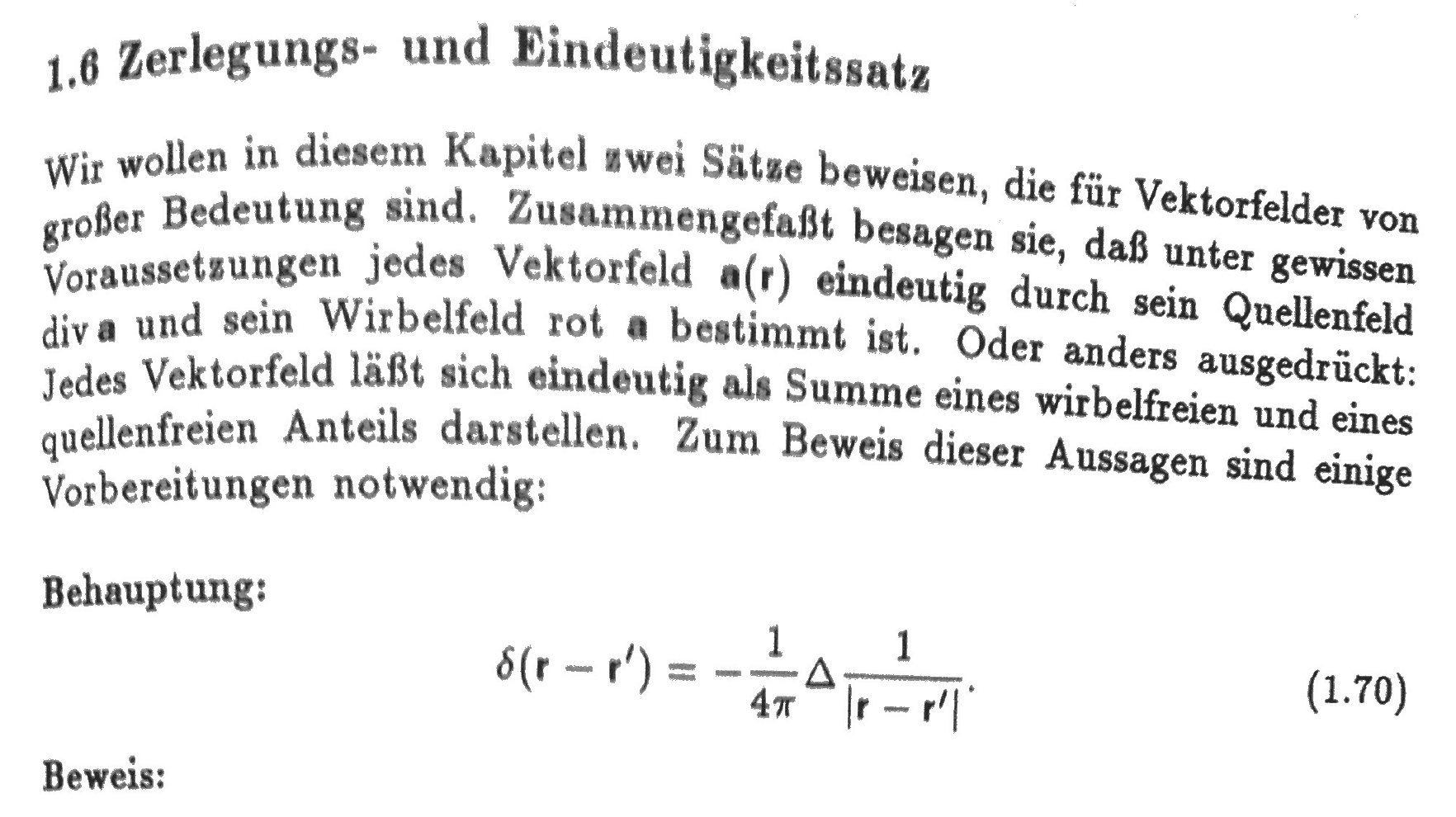 Proof can be found in the file ProofOfStatement1.70.pdf on our webside
[Speaker Notes: Tensor weiter erlaeutern

Zeitableitung

Programmlaenge, 1Mill.

WM-Rendering->5000 nodes

1:10 raus und anfangs erwaehnen]
[Nolting, Seite 61, Elektodynamik, Verlag Zimmermann-Neufang, Ulmen, 1992]
Hilfssätze aus Nolting-Buch
Bei uns im Skriptum:
Die beiden Gleichungen 
für E in
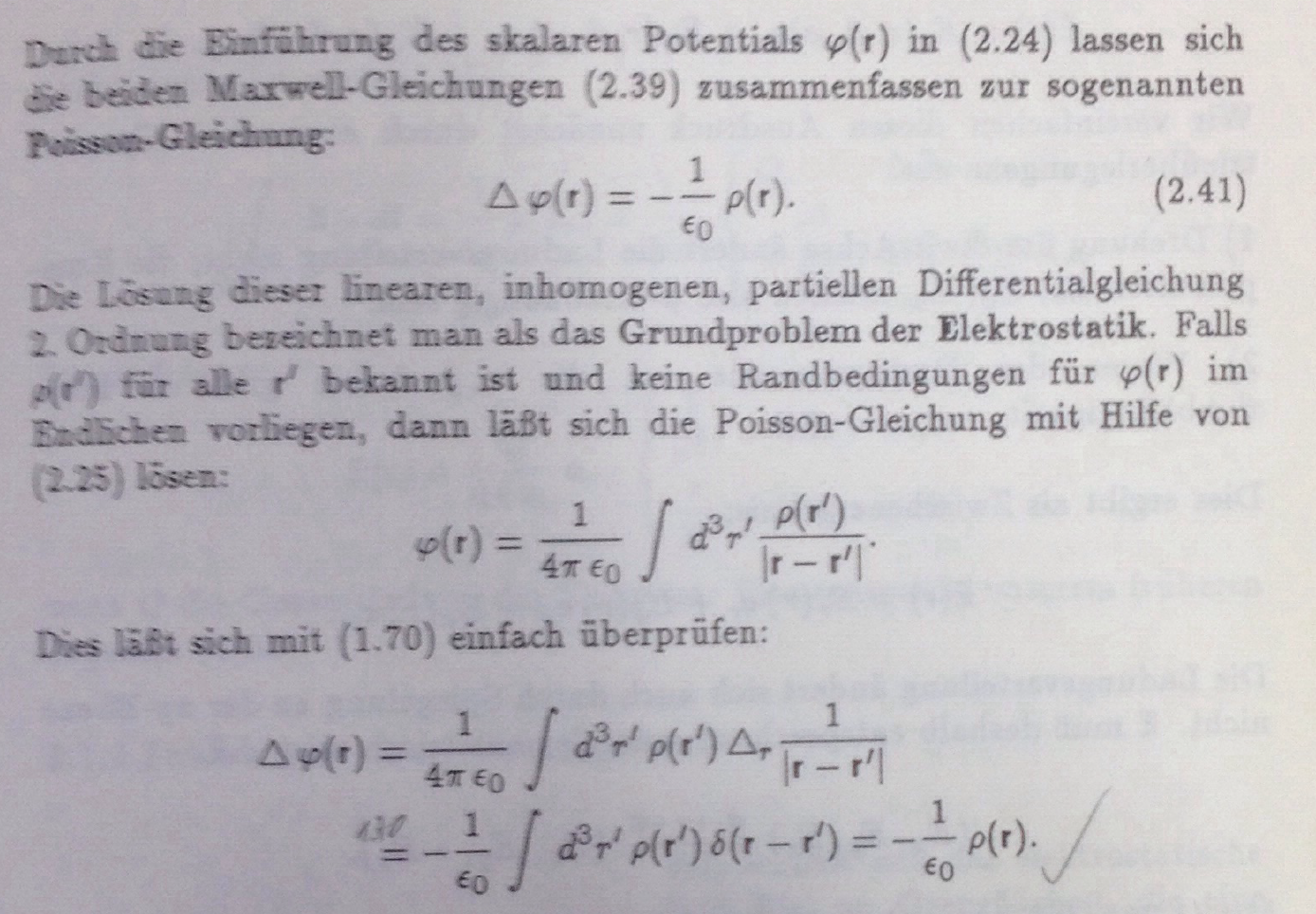 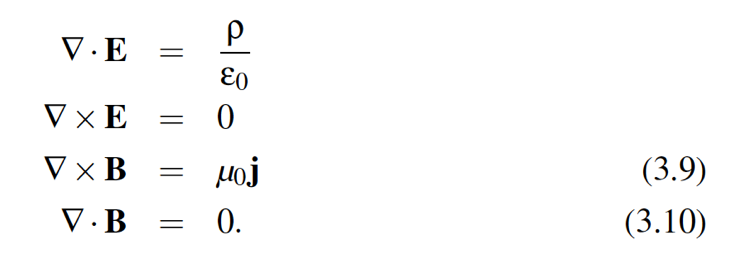 [Wolters, Lecture scriptum]
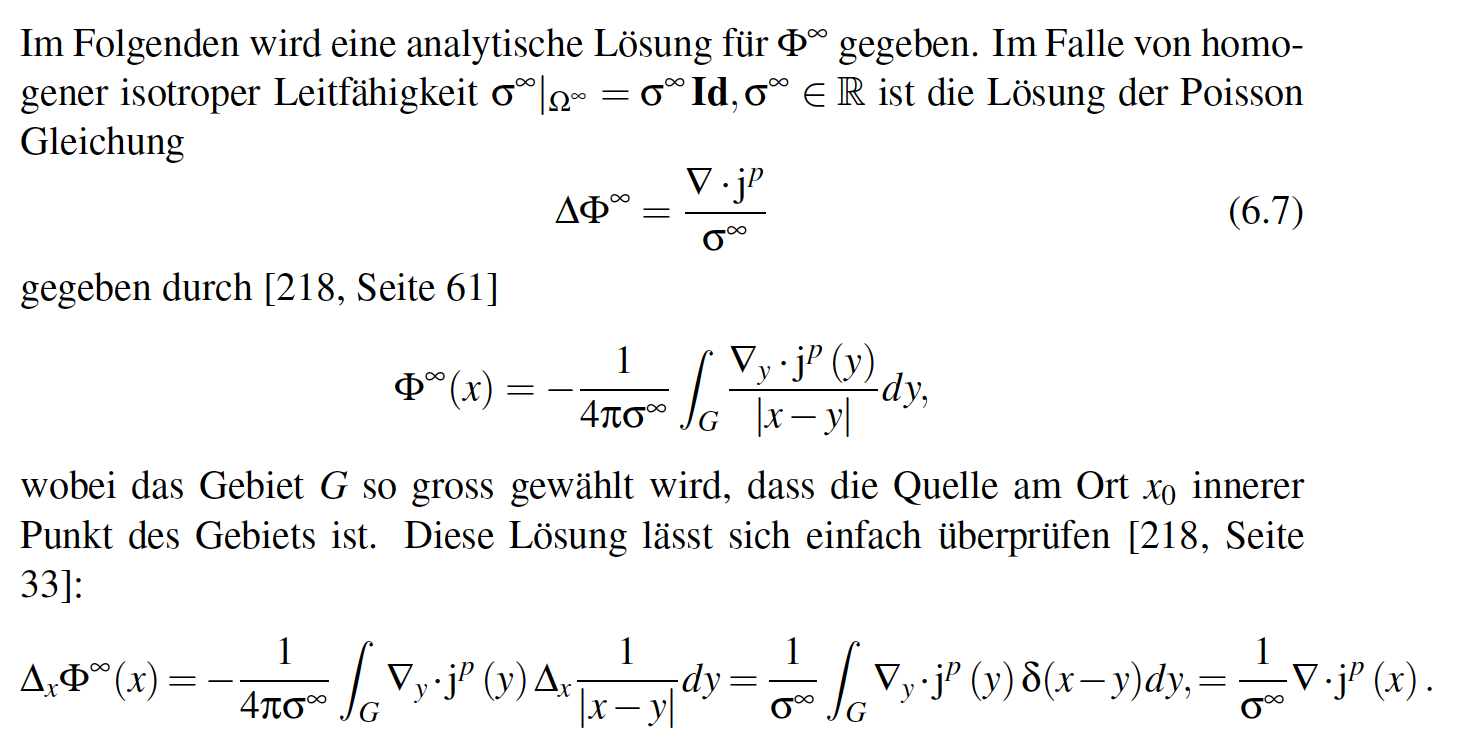 [Wolters, Lecture scriptum]
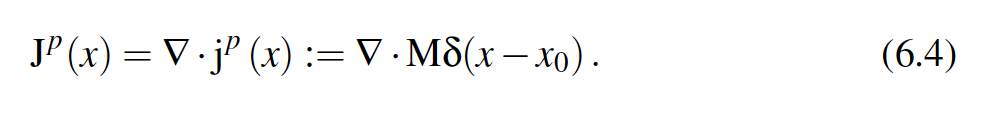 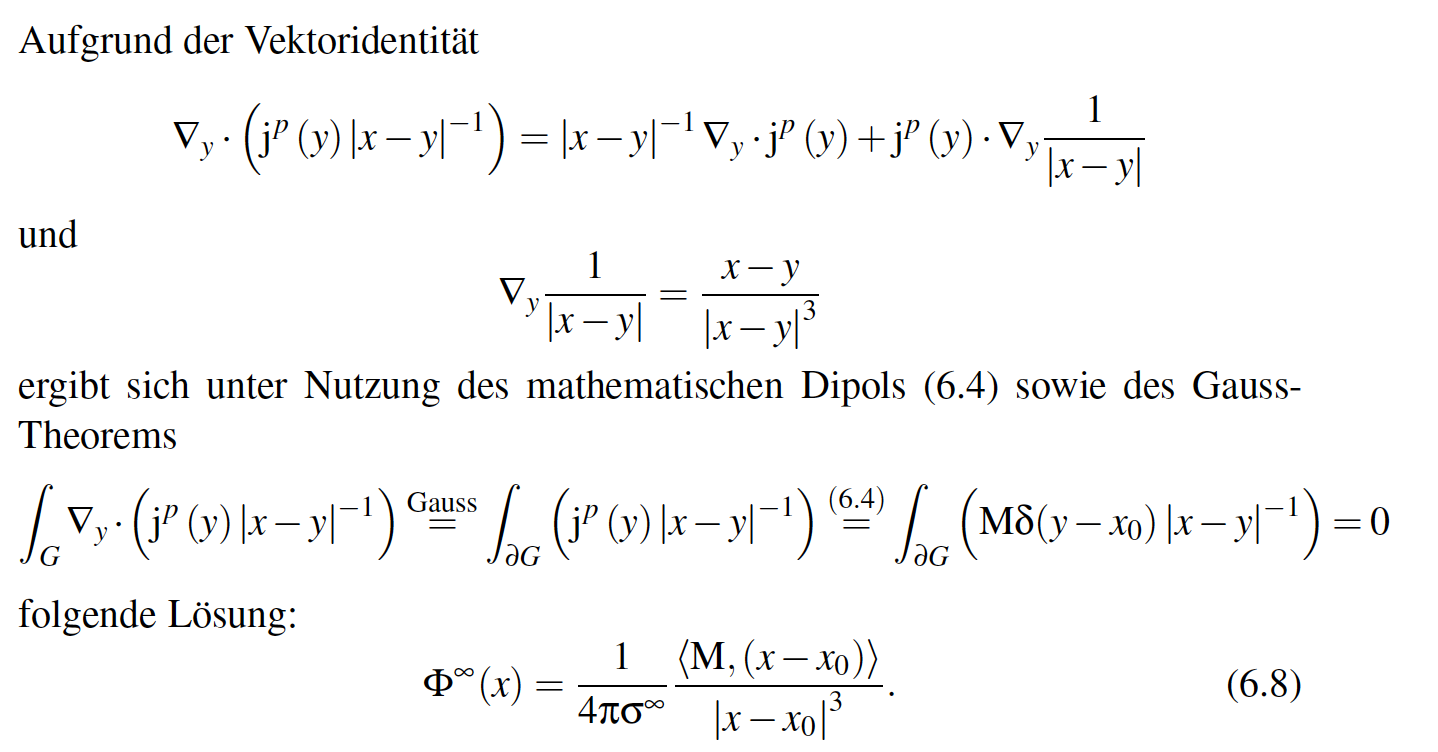 [Wolters, Lecture scriptum]
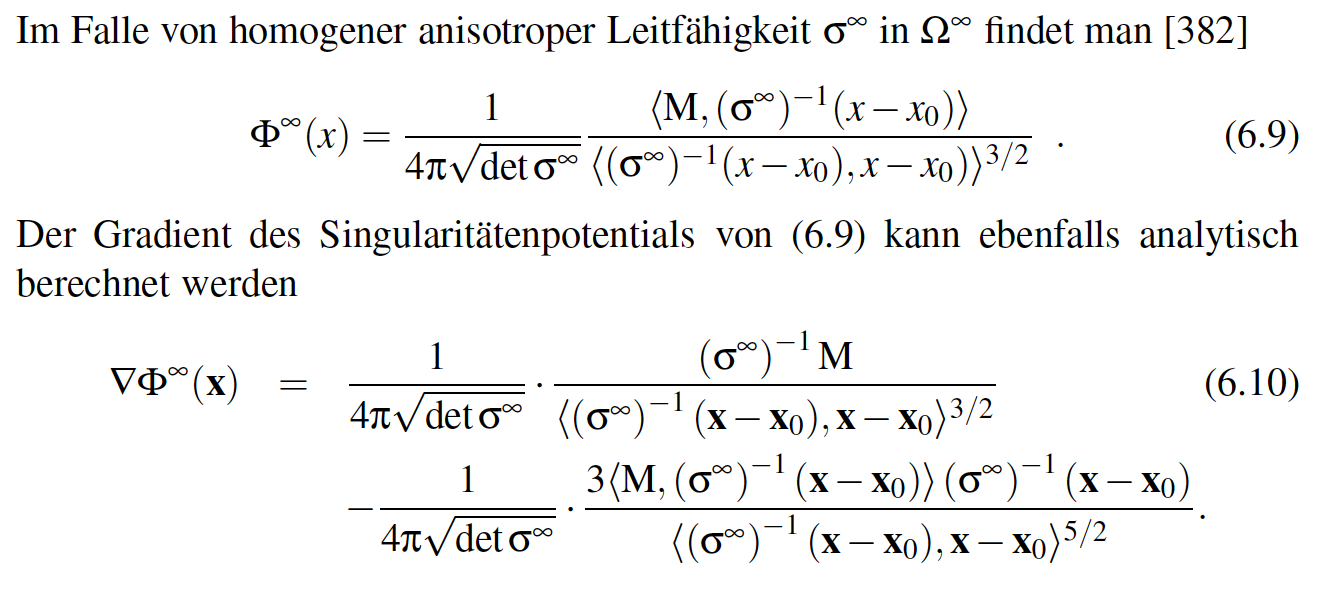 [Wolters, Lecture scriptum]
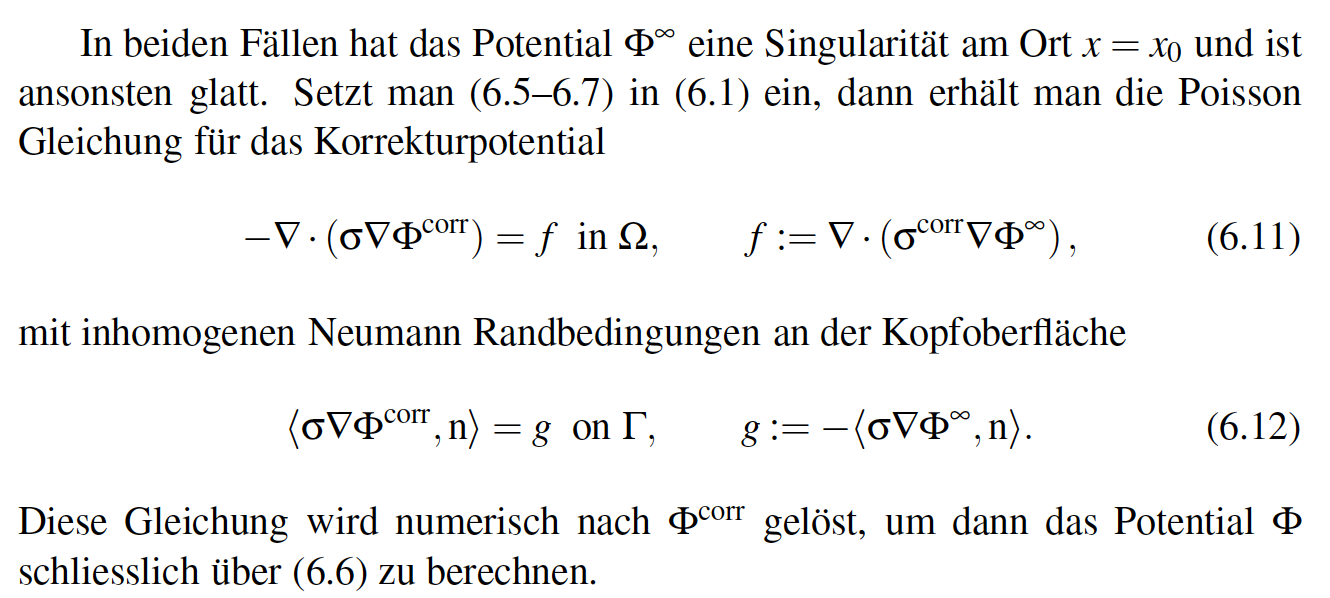 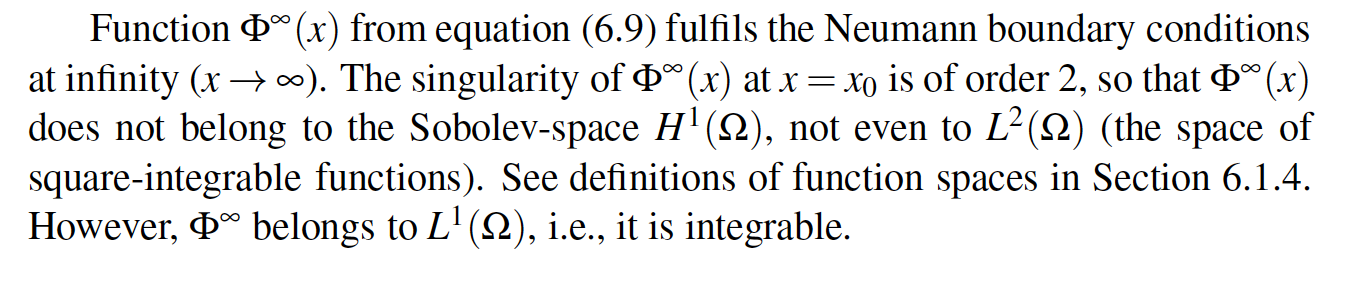 Thank you for your attention!
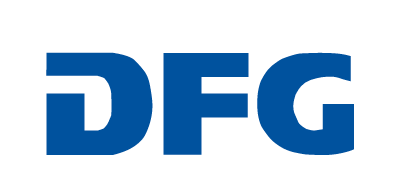 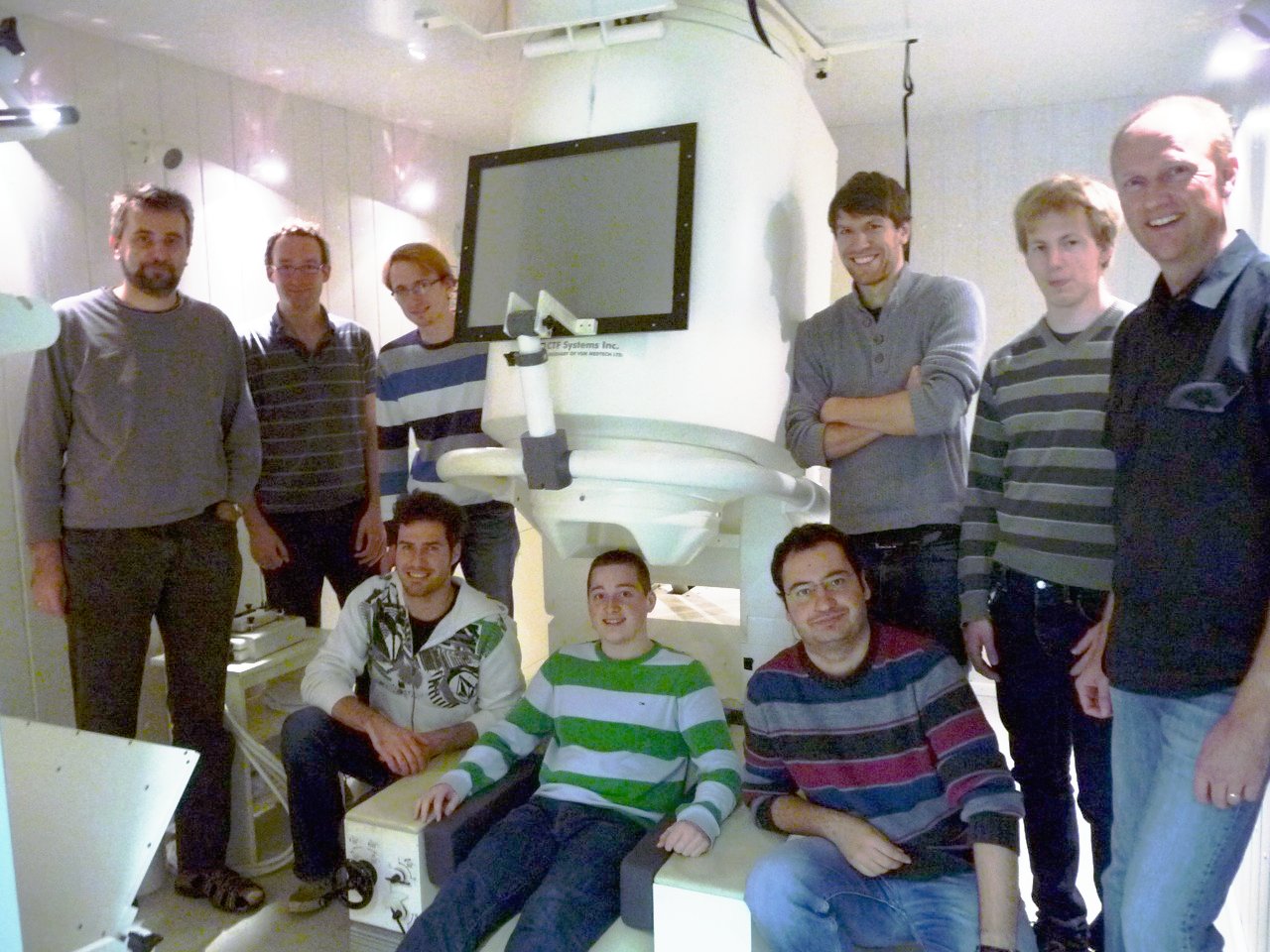 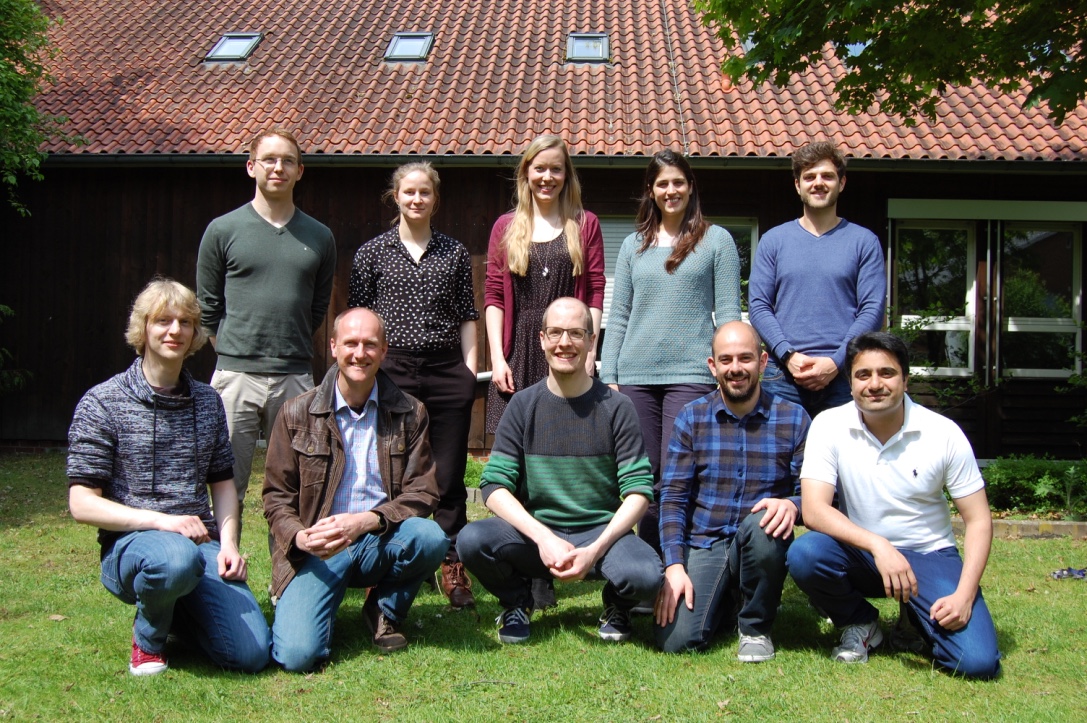 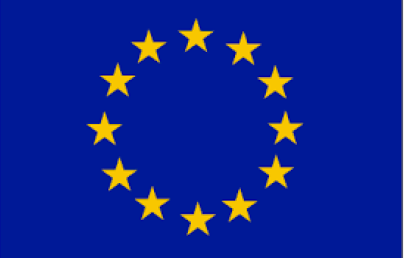 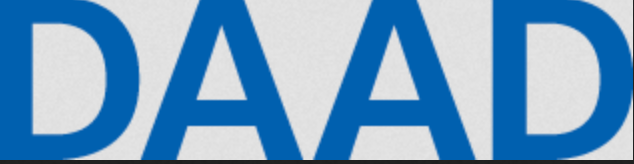 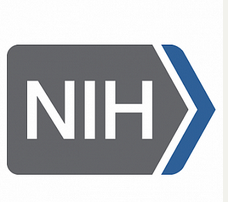 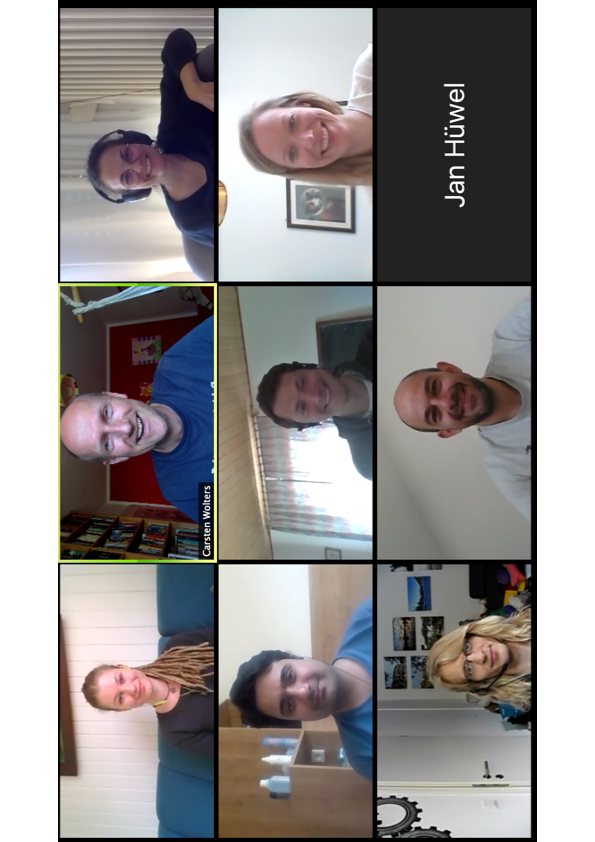 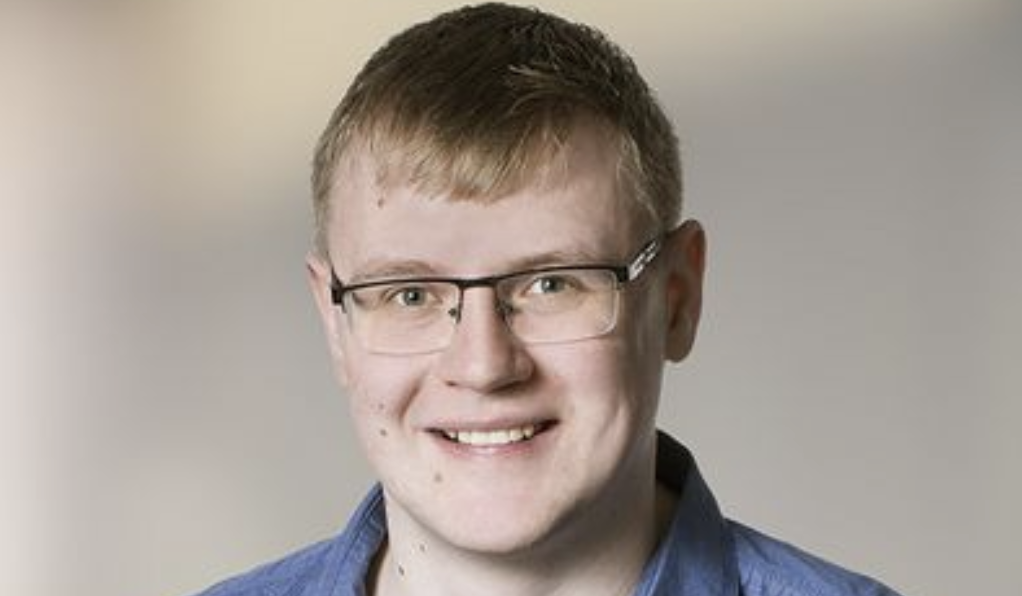 SIM-NEURO work-group at IBB